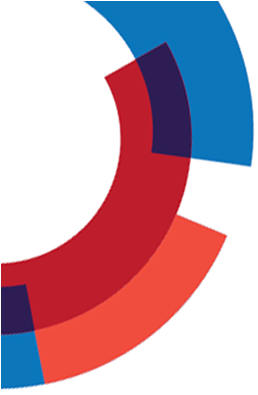 Kampania wyborcza do samorządu terytorialnego 2014 w regionalnych programach radia publicznego
Na przykładzie audycji informacyjnych oraz publicystycznych nadanych w okresie 8-14 listopada 2014 r.
Departament Mediów Publicznych Biura KRRiT, Luty 2015
Agenda
Przedmiot i metodologia monitoringu
Udział i ranga tematyki wyborczej na przykładzie dzienników i publicystyki
Szczeble wyborów przedstawione w audycjach
Komitety prezentowane w audycjach – czas obecności i sposób prezentacji (zachowanie zasady neutralności)
Merytoryczność prezentowanej tematyki wyborczej
Przedmiot i metodologia monitoringu
Analizą objęto audycje informacyjne, publicystyczne i edukacyjno-instruktażowe nadane w ostatnim tygodniu kampanii wyborczej, w porze dziennej, w czasie wysokiej słuchalności programów rozgłośni regionalnych
Przedmiotem analizy było 586 audycji, w tym:
430 wydania serwisów informacyjnych, w tym specjalne serwisy wyborcze
107 wydań audycji publicystycznych, w tym debaty
49 wydań audycji edukacyjno-instruktażowych
Przedmiot i metodologia monitoringu
Celem monitoringu była ocena sposobu relacjonowania kampanii wyborczej do samorządu terytorialnego w aspekcie ilościowym i jakościowym, a w szczególności ocena:
Czy dostarczono słuchaczom możliwie szerokiej i rzetelnej wiedzy o kandydatach, komitetach i programach wyborczych oraz procedurze wyborczej i przebiegu samej kampanii?
Udziału i rangi tematyki wyborczej
Rodzaju przekazywanych informacji wyborczych i merytoryczności kampanii
Zachowania równowagi dostępu oraz neutralności w sposobie prezentacji kandydatów, komitetów i ich programów
Udział czasu trwania tematyki wyborczej w łącznym czasie trwania dzienników
Ranga tematyki wyborczej
Dzienniki:
Przekazom wyborczym nadano w większości rozgłośni wysoką rangę, tj. jeśli w danym wydaniu dziennika nadawano przekazy wyborcze, to z reguły umieszczano je na pierwszym lub drugim miejscu w serwisie
W miarę zbliżania się wyborów jej ranga rosła. W ostatnich dwóch dniach przed ciszą wyborczą udział tematyki wyborczej w łącznym czasie emisji dzienników wzrósł znacząco: stanowiła nawet połowę przekazów nadanych w dziennikach
Ranga tematyki wyborczej
Publicystyka:
Oferta publicystyczna dotycząca wyborów w ostatnich dniach kampanii składała się z bogatego zestawu audycji (duża ich liczba)

Większość rozgłośni (10) nadawała w ramach oferty publicystycznej głównie debaty. Najwięcej nadano ich w programach:

Radio Kielce (11)
Radio Olsztyn (8) 
Radio PiK (6) 
Radio Gdańsk (5)
Szczeble wyborów
Tematyka wyborcza zarówno w dziennikach jak i publicystyce dotyczyła głównie wyborów na prezydentów miast oraz wyborów do sejmików wojewódzkich
Nie prezentowano wszystkich szczebli wyborów, a koncentrowano się na przekazach o tych szczeblach samorządu, które mają najsilniejszą społeczną legitymację (wybory na prezydentów) lub/i największe znaczenie polityczne dla danego regionu (wybory do sejmików)

Pozostałe szczeble wyborów (do rad gmin, powiatów) prezentowano w minimalnym zakresie
Przykłady:
W Radiu Zachód przekazy dotyczące wojewódzkiego szczebla samorządu oraz kandydatów na radnych sejmiku zajęły 76% czasu trwania przekazów wyborczych
W Radiu Gdańsk i RDC przekazy dotyczące wyborów na prezydentów miast zajęły odpowiednio – 65% i 51%
Udział czasu trwania przekazów o komitetach partii politycznych i komitetach wyborców w łącznym czasie trwania przekazów wyborczych w dziennikach*
* w monitorowanej próbie, w Radiu Katowice nadawano wyłącznie instruktaże wyborcze
Udział czasu trwania przekazów o  komitetach partii politycznych w łącznym czasie trwania przekazów wyborczych na przykładzie dzienników *
* w monitorowanej próbie, w Radiu Katowice nadawano wyłącznie instruktaże wyborcze
Obecność komitetów wyborczych PO, PiS i SLD na przykładzie dzienników
* w monitorowanej próbie, w Radiu Katowice nadawano wyłącznie instruktaże wyborcze
Obecność komitetów wyborczych PSL, TR i NP na przykładzie dzienników
* w monitorowanej próbie, w Radiu Katowice nadawano wyłącznie instruktaże wyborcze
Komitety wyborcze
Większość przekazów wyborczych zajęły informacje dotyczące komitetów pięciu partii parlamentarnych (PO, PiS, SLD, PSL i TR) oraz ugrupowania Janusza Korwin-Mikke (Nowa Prawica)
Przekazy o komitetach innych partii były niemal nieobecne – 0,2% w badanej próbie (Samoobrona, Partia Demokracji Bezp. i Partia Zieloni)
Lokalne komitety wyborcze wyborców zajmowały na ogół niewiele czasu na antenie – dopiero wzięte razem jako grupa zajmowały większą ilość czasu wyborczego niż poszczególne komitety partyjne
Komitety wyborcze
W rozgłośniach omawiano na antenie od kilku (Radio RDC, Radio Rzeszów, Radio Kielce i Radio Koszalin) do kilkudziesięciu komitetów wyborczych wyborców. Najwięcej – 27 – w Radiu Gdańsk.
W żadnej rozgłośni udział przekazów o lokalnych komitetach wyborczych w łącznym czasie trwania tematyki wyborczej nie był wyższy niż partii politycznych łącznie. Warto jednak odnotować, że w monitorowanych serwisach Radia PiK udział przekazów o lokalnych komitetach wyborców wyniósł aż 46% i w dziennikach żadnej innej rozgłośni nie był tak wysoki
Komitety wyborcze
W audycjach publicystycznych rozgłośnie zachowały równowagę w czasie wypowiedzi pomiędzy kandydatami partyjnymi i obywatelskimi na prezydentów miast. Podobna prawidłowość dotyczyła kandydatów do sejmiku wojewódzkiego.
Różnice czasów wypowiedzi kandydatów partyjnych wynikały najczęściej z zachowania samych kandydatów (z różnych powodów skracali czas swoich wypowiedzi)
Zachowano także neutralność w sposobie prezentacji komitetów
Komitety wyborcze
Inną tendencję stwierdzono w dziennikach. Najwięcej czasu poświęcano z reguły komitetowi partii rządzącej lub opozycyjnej. Zebrane dane wskazują, że najmniej czasu poświęcono partiom: PSL i Twój Ruch
W Radiu Zachód i Radiu Białystok udział przekazów o SLD w łącznym czasie trwania przekazów wyborczych był wyższy niż udziały PO i PiS
Zachowano także neutralność w sposobie prezentacji komitetów
Merytoryczność tematyki wyborczej
Nadawcy w zdecydowanej większości, systematycznie przekazywali wyborcom w dziennikach informacje merytoryczne dotyczące programów i komitetów, spotkań wyborczych z kandydatami, w tym także informacje o debatach na antenie danego radia oraz sprawozdania z ich przebiegu
W Radiu Katowice i Radiu RDC koncentrowano się w dziennikach raczej na edukacji wyborczej i prezentowaniu wyborów w kontekście społeczno-kulturowym, a w mniejszym stopniu politycznym
Programy rozgłośni – za sprawą audycji kontaktowych poświęconych wyborom – pełniły rolę forum wymiany opinii między mieszkańcami regionu na temat znaczenia wyborów samorządowych, taktyki wyborczej kandydatów i ich programów, co mogło sprzyjać aktywizacji obywatelskiej słuchaczy (najwięcej tego typu audycji nadawano w Radiu Zachód i Radiu Kielce)
Audycje publicystyczne dostarczyły słuchaczom wiedzy o kandydatach, ich programach, stopniu rozeznania w sprawach miasta, województwa, gminy, czy kompetencji do zarządzania.
Radio Katowice
Radio RDC
Radio Koszalin
Radio Merkury
Radio Lublin
Radio Rzeszów
Radio Białystok
Radio Gdańsk
Radio Kraków
Radio Zachód
Radio Opole
Radio Kielce
Radio Olsztyn
Radio PiK
Radio Wrocław
Radio Łódź
Radio Szczecin
Modele polityki informacyjnej nadawców realizowane w ostatnim tygodniu kampanii
Dziękujemy za uwagę
Przygotowali: Grażyna Bączkowska,
Rafał Świątek